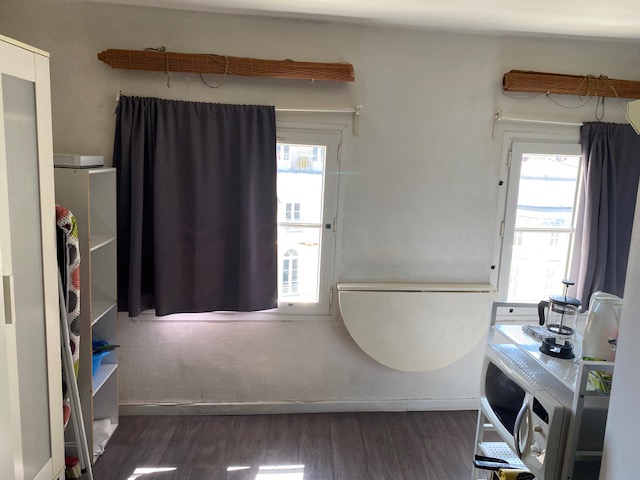 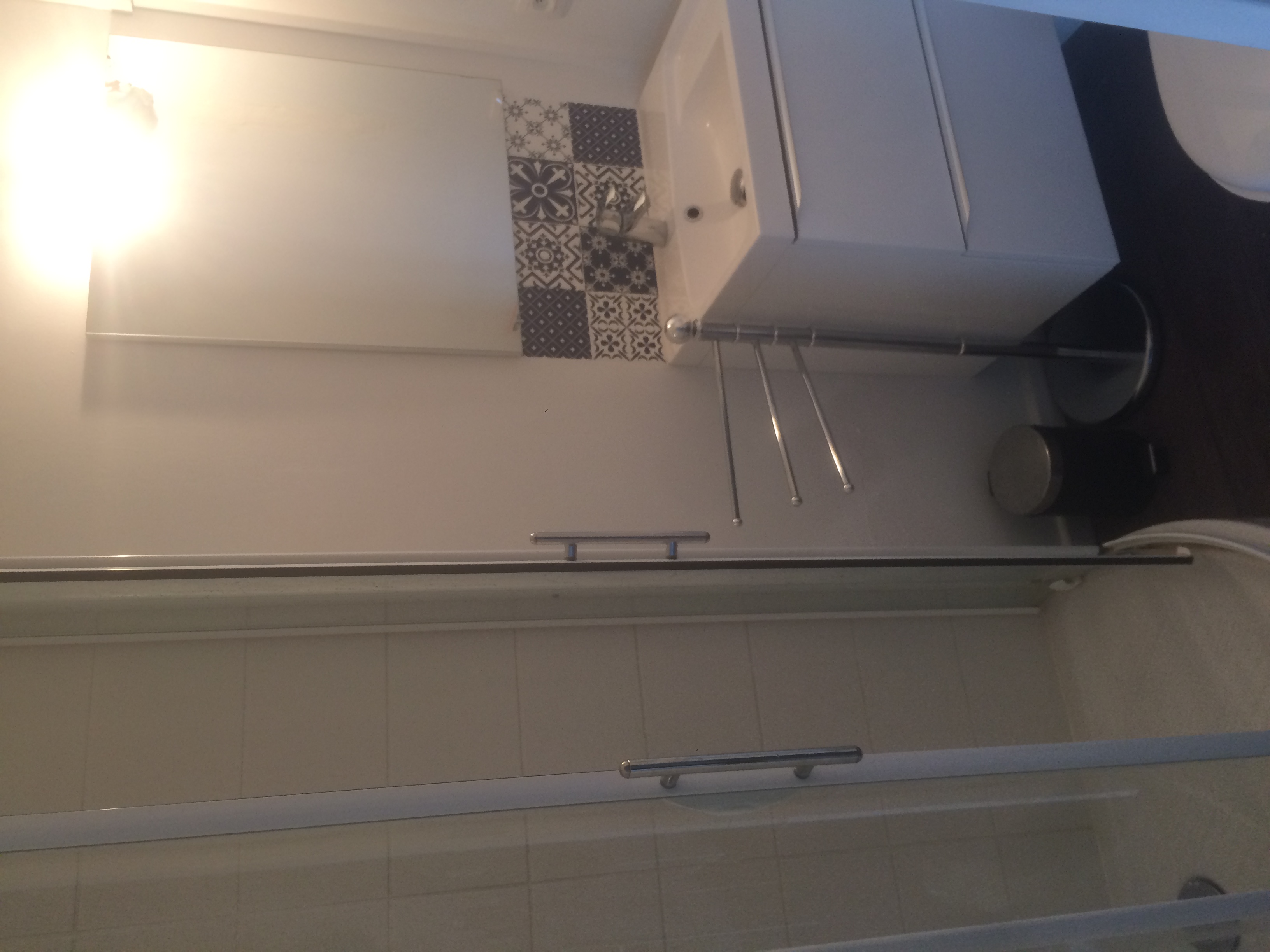 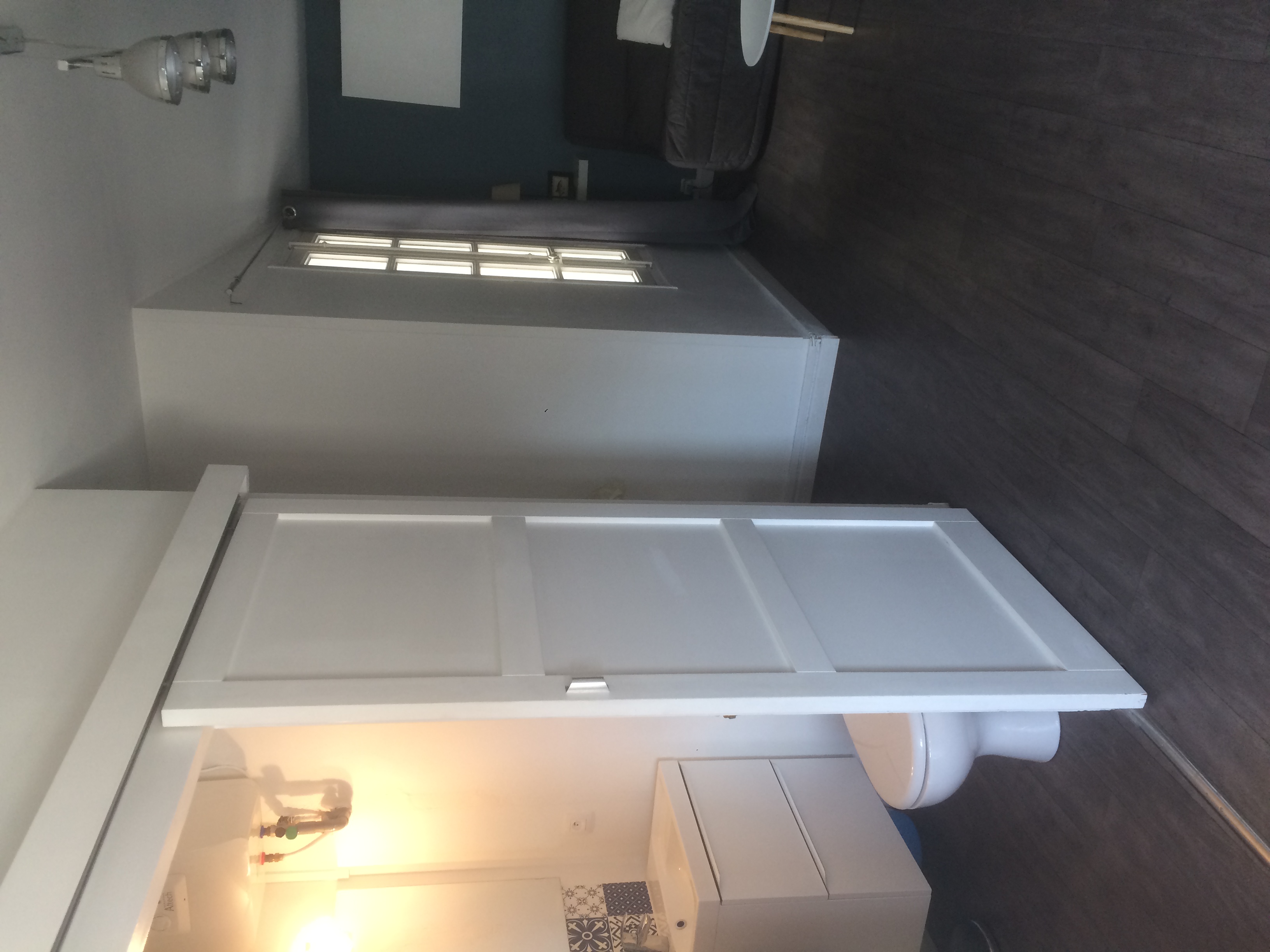 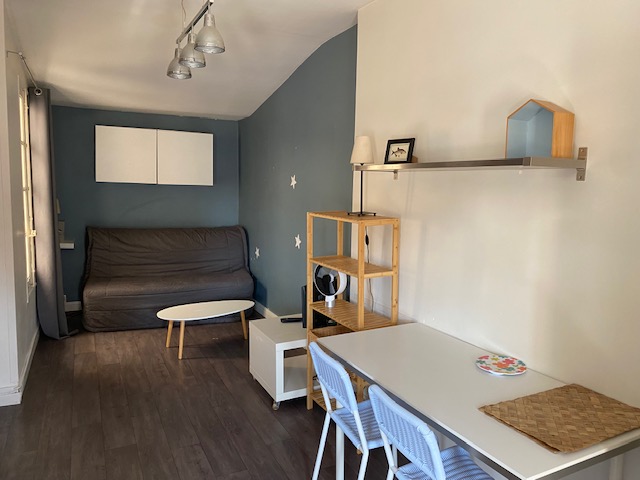 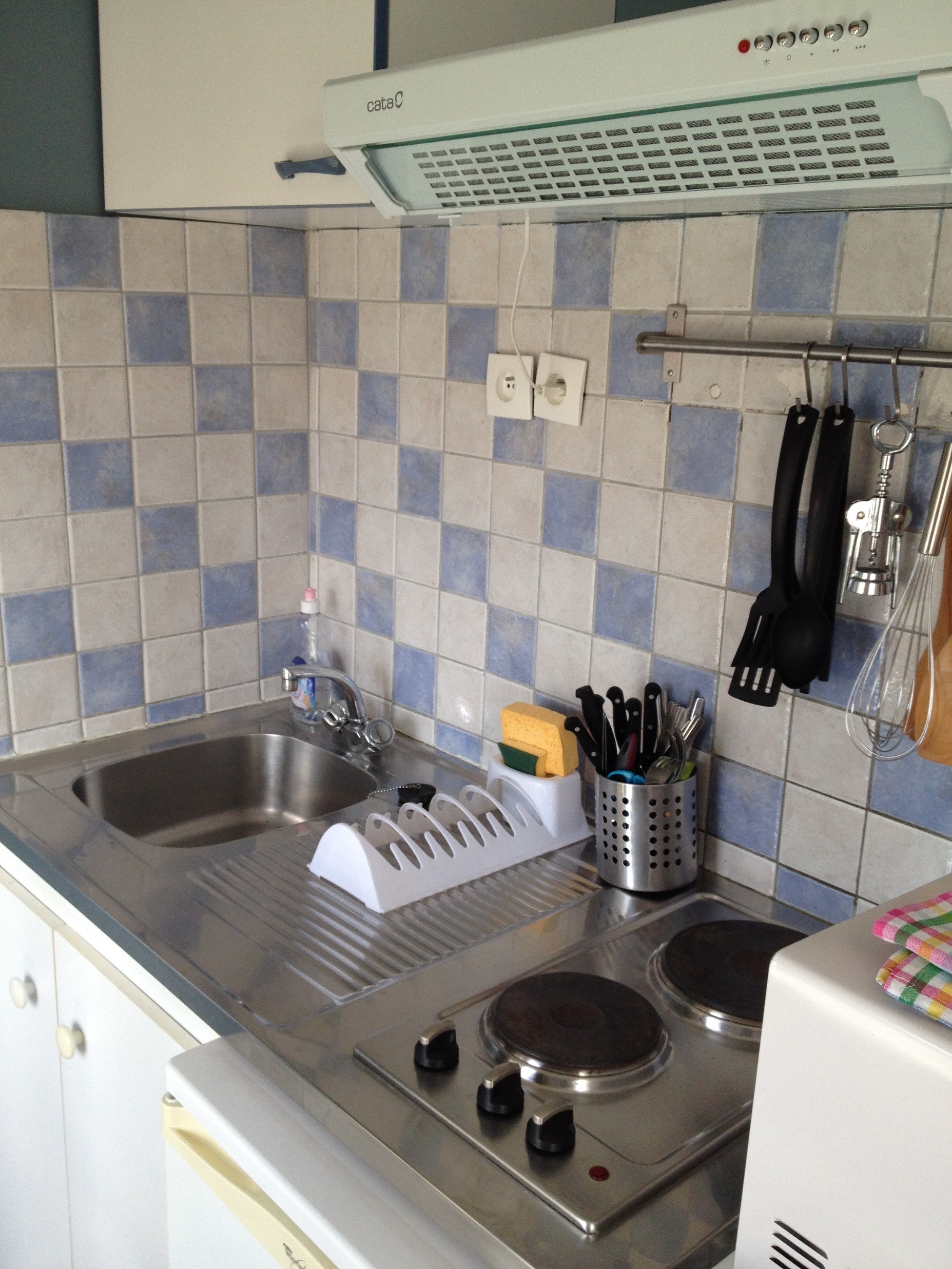 Studio rue du Temple